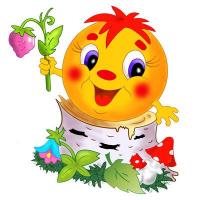 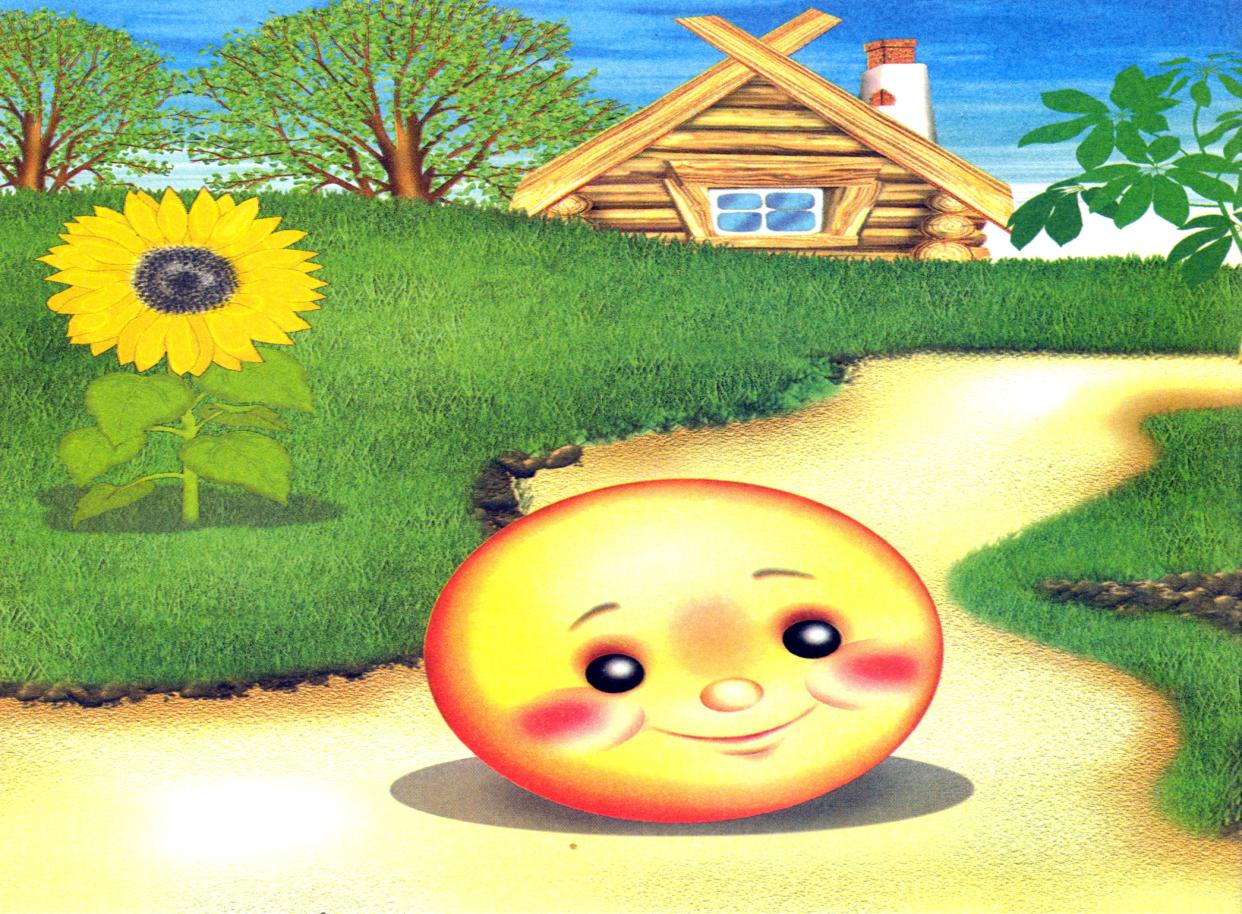 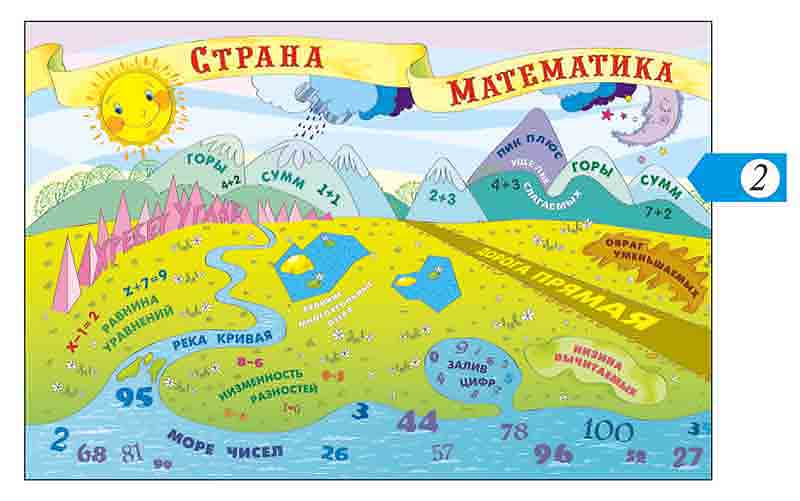 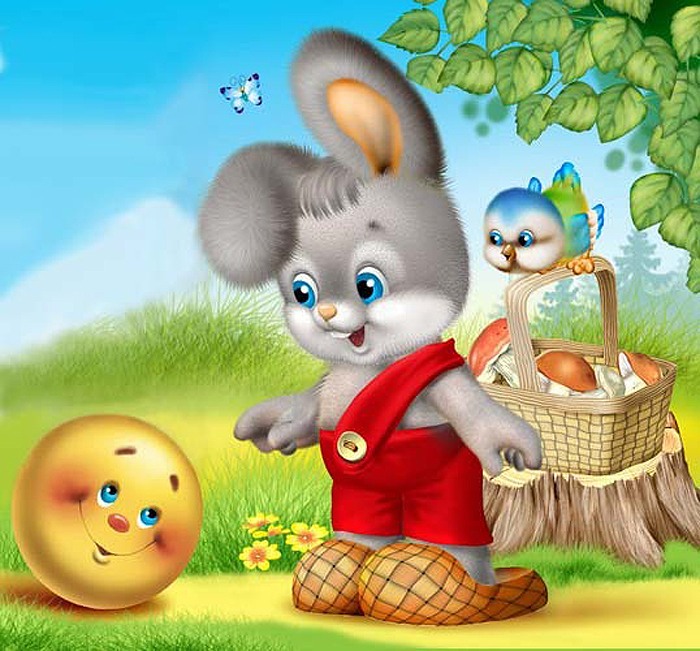 6
5
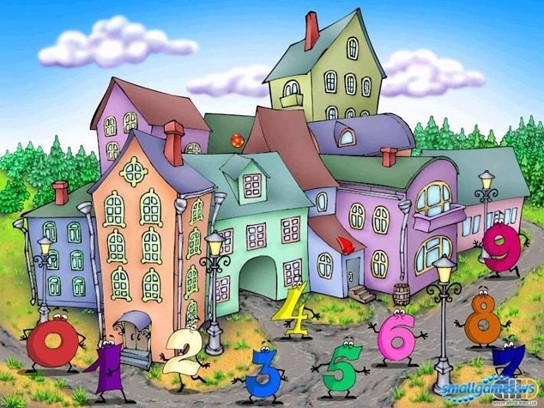 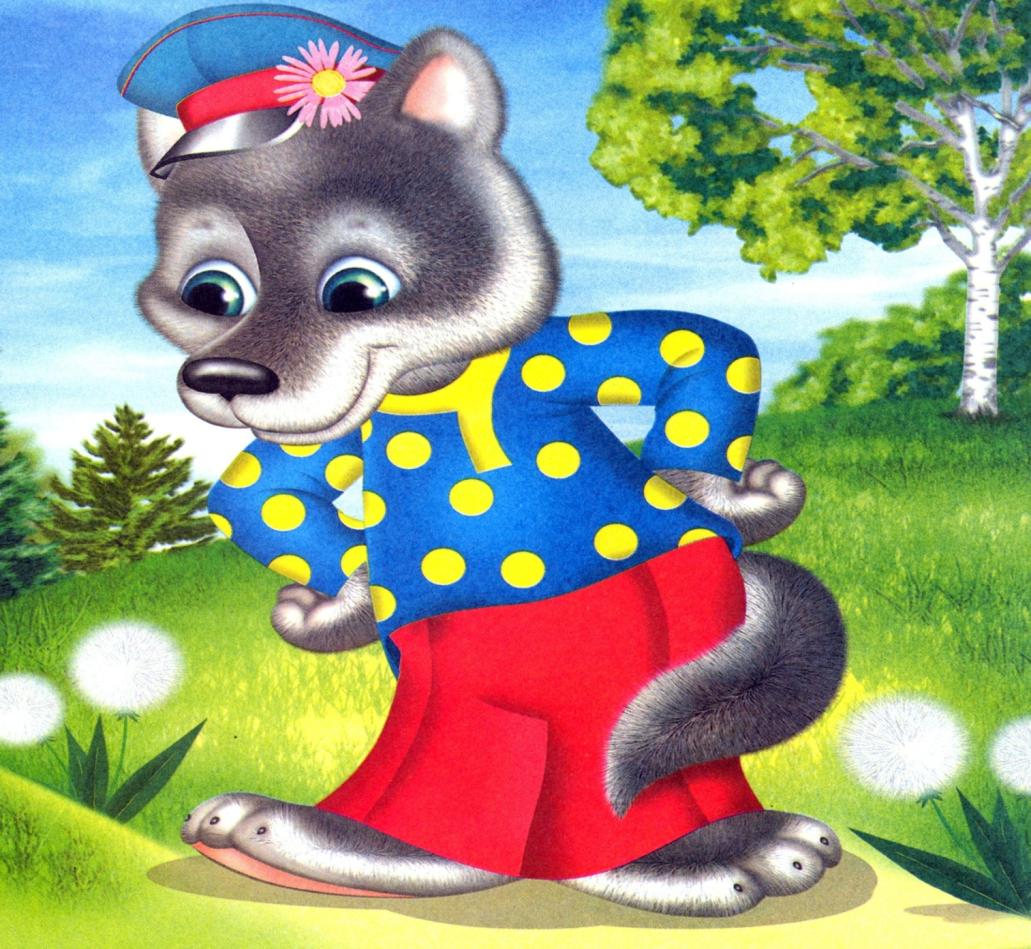 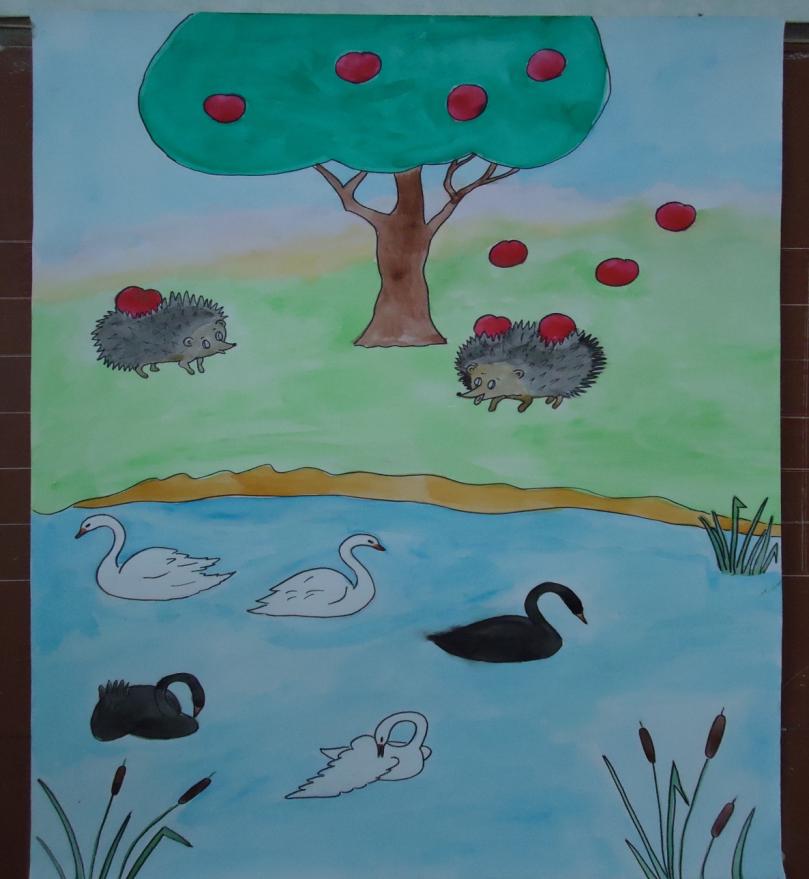 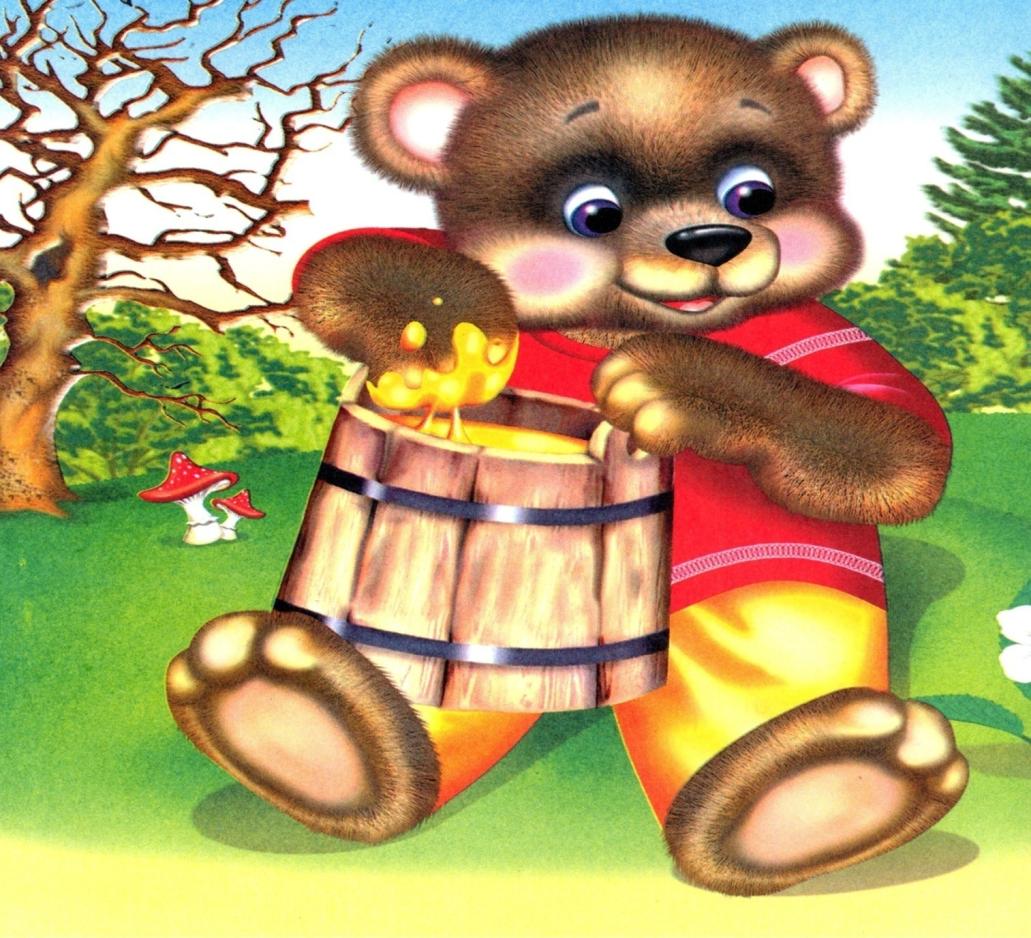 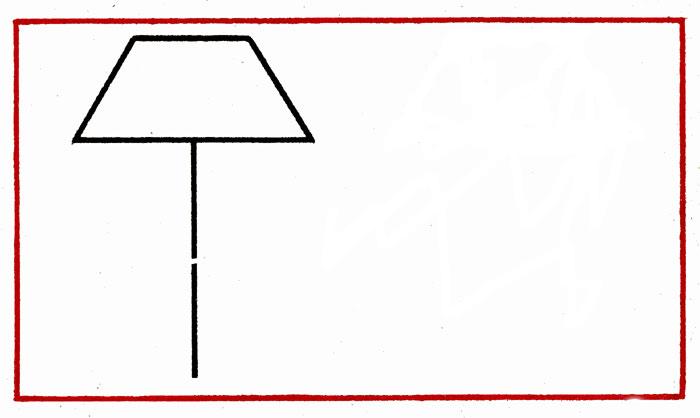 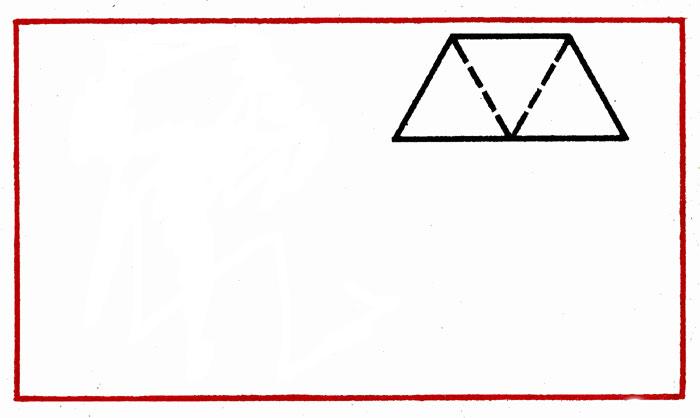 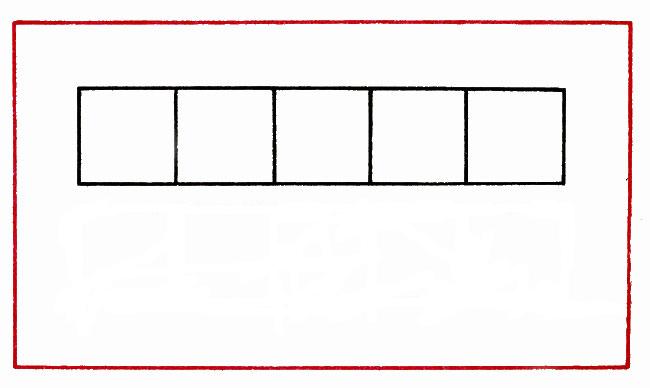 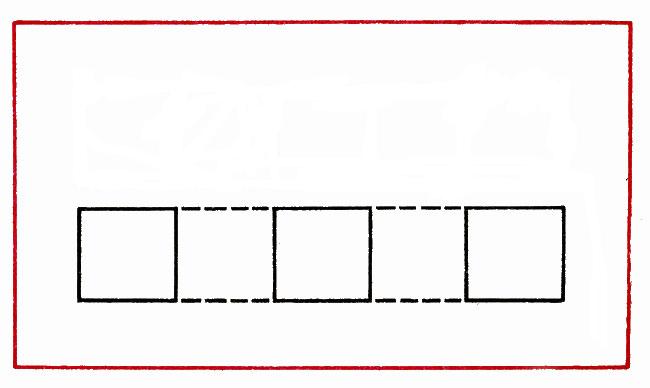 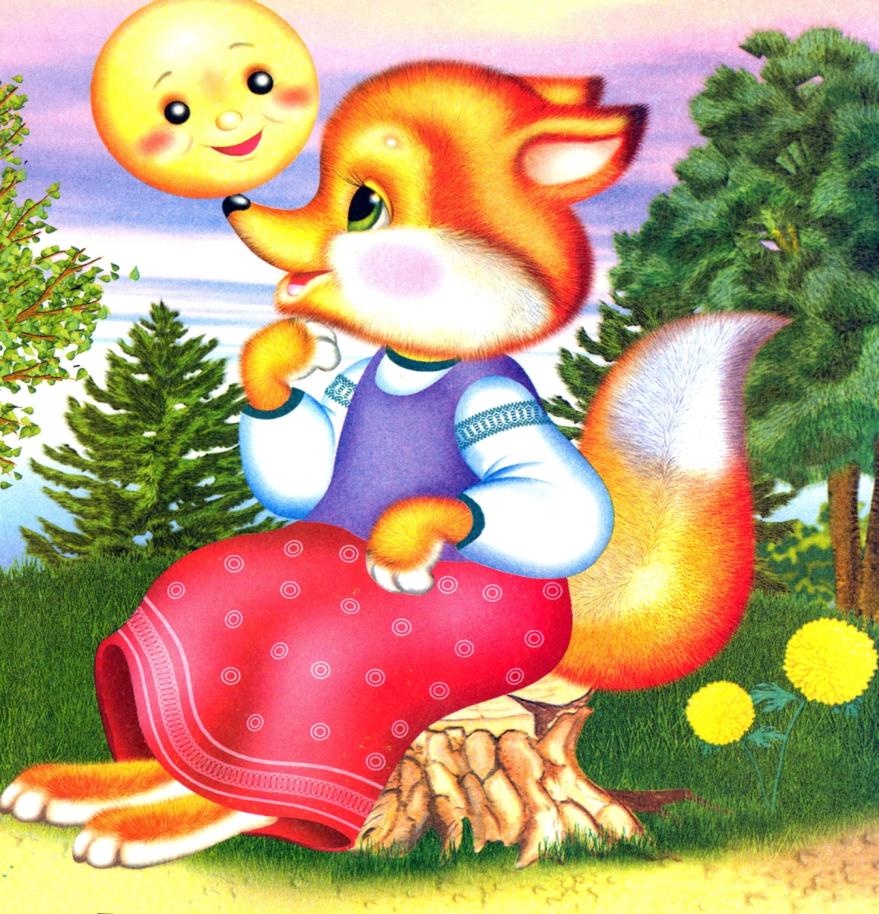 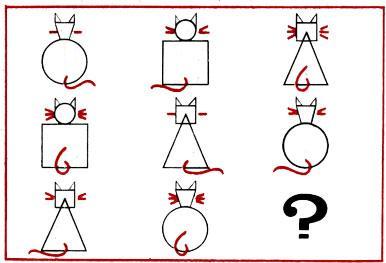 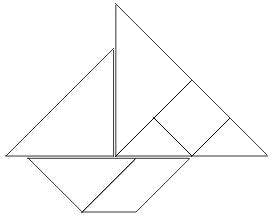 Молодцы